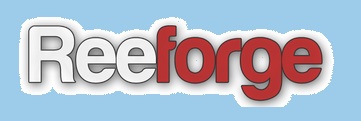 Apresenta
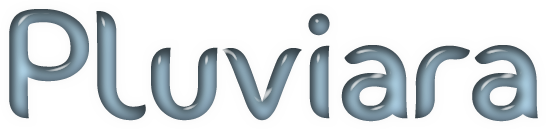 Índice
Quem somos?
O contexto local
O contexto mundial
Motivação
O que existe atualmente?
Patentes 
Nossa solução: Pluviara
Cenário com Pluviara
Divisão da equipe
Tecnologias
Agenda
Quem somos?
ReeForge Team = grupo de estudantes de computação engajados na busca de idéias e soluções inovadoras.
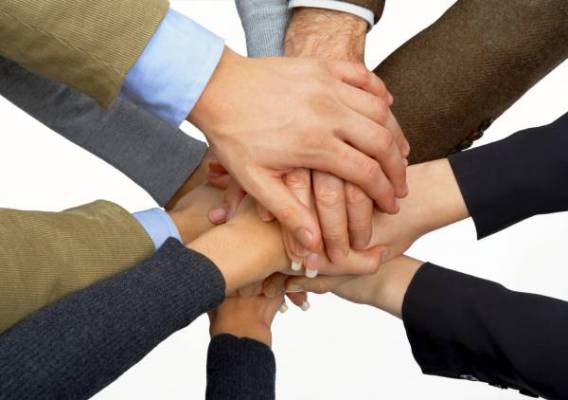 [Speaker Notes: Falta ainda adicionar visão e missão da empresa ( 1 slide a mais depois deste)]
O contexto local
Alagamentos no Recife no inverno: transtorno a motoristas e pedestres.
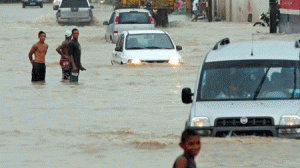 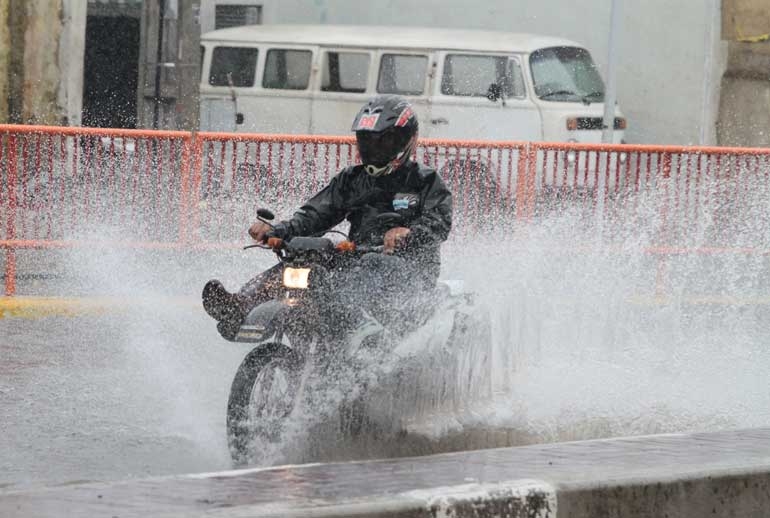 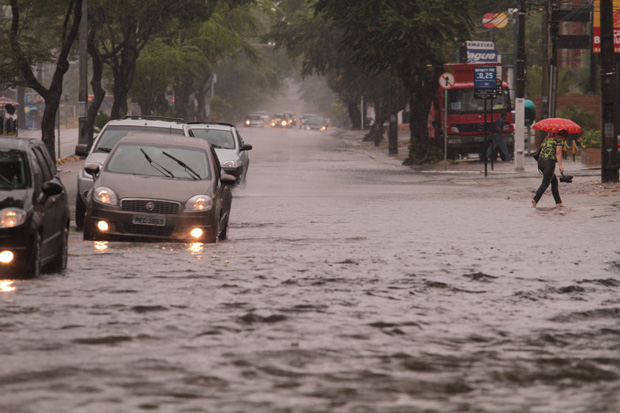 [Speaker Notes: Fotos do últimos alagamentos ocorridos este ano na cidade do Recife.
1- Trânsito nas principais vias do Recife causado pelos pontos de alagamento
2- Prejuízo material: carros ficam nas ruas, necessitam de ajuda para serem retirados, causando ainda mais trânsito]
O contexto local
Quais fatores intensificam os alagamentos?
“O ponto mais baixo da cidade do Recife está 3,5 a 4 metros acima do nível do mar. Em tempos de maré cheia, onde as ondas alcançam até 2,90 metros de altura, não há para onde a água escoar, muito pelo contrário, o mar começará a empurrar a água de volta. Além disso, a inclinação do sistema de drenagem é muito pequena devido  a pouca profundidade, o que reduz a velocidade de escoamento e aumenta a permanência dos resíduos sólidos!” Ronaldo José, gerente de drenagem e pavimentação da Emlurb.
Inverno de 2011: somatório de fatores
Grande quantidade de chuva;
Marés altas;
Topografia da cidade plana;
Alto grau de pavimentação da cidade;
Sistema de drenagem subestimada;
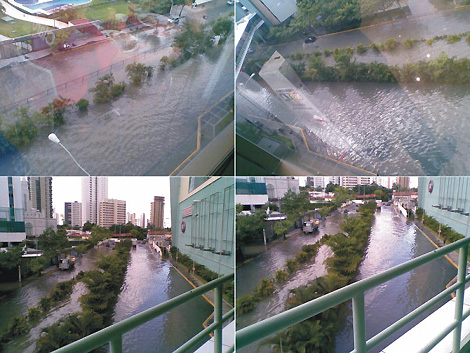 Cenário: para o transeunte normal...
Em dias de chuva intensa,  a grande maioria consulta meios de comunicação, em especial internet, antes de sair de casa ou do trabalho.
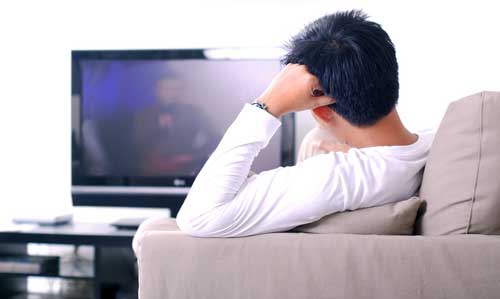 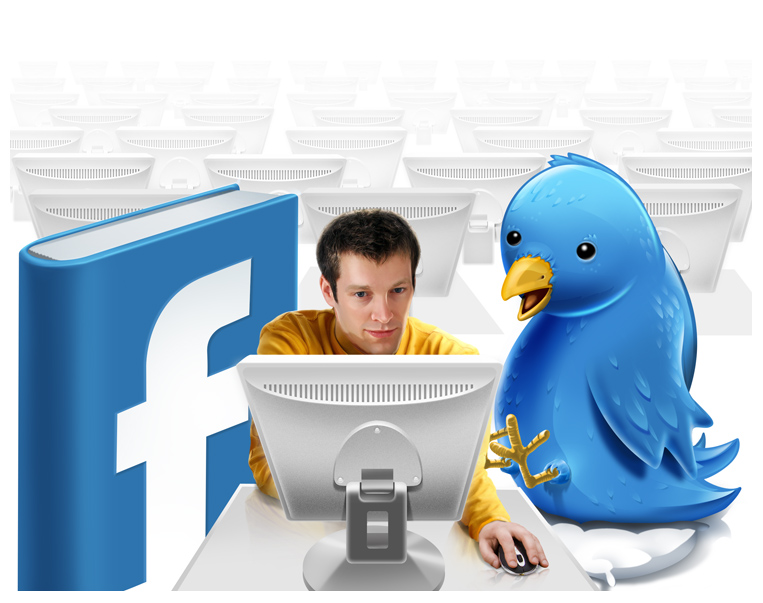 [Speaker Notes: 1- TV e rádio
2- Twitter, facebook
3- Sites de noticias 

Mostrar que a informação está espalhada e muitas vezes incompleta e subjetiva, e pode estar desatualizada.]
Cenário: para o transeunte normal...
A informação está espalhada em muitos sites;
Muitas vezes não é encontrada a informação do local de interesse.
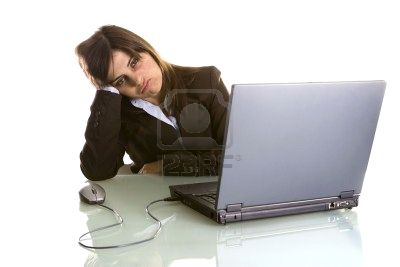 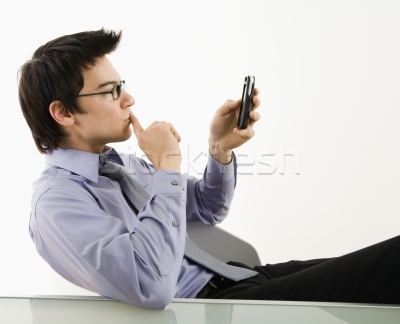 Não há meios rápidos de alertas ou mensagens dos pontos alagados.
Usuário perde muito tempo na busca.
[Speaker Notes: 1- TV e rádio
2- Twitter, facebook
3- Sites de noticias 

Mostrar que a informação está espalhada e muitas vezes incompleta e subjetiva, e pode estar desatualizada.]
Cenário: para as autoridades
Não há um monitoramento em tempo real dos pontos alagados;
No inverno, engenheiros da Emlurb fazem plantão  nos fins de semana para fazer vistorias .
A principal fonte de informações de alagamentos ainda é através de ligações ao 156.
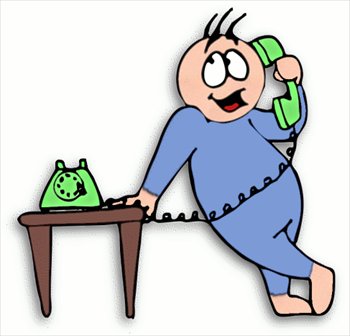 [Speaker Notes: Precisa de detalhamento ( Questionário cliente)]
Cenário: para as autoridades
Sem informações rápidas e confiáveis, não há como a Emlurb acionar os caminhões de limpeza de galerias muito menos outros órgãos como CTTU.
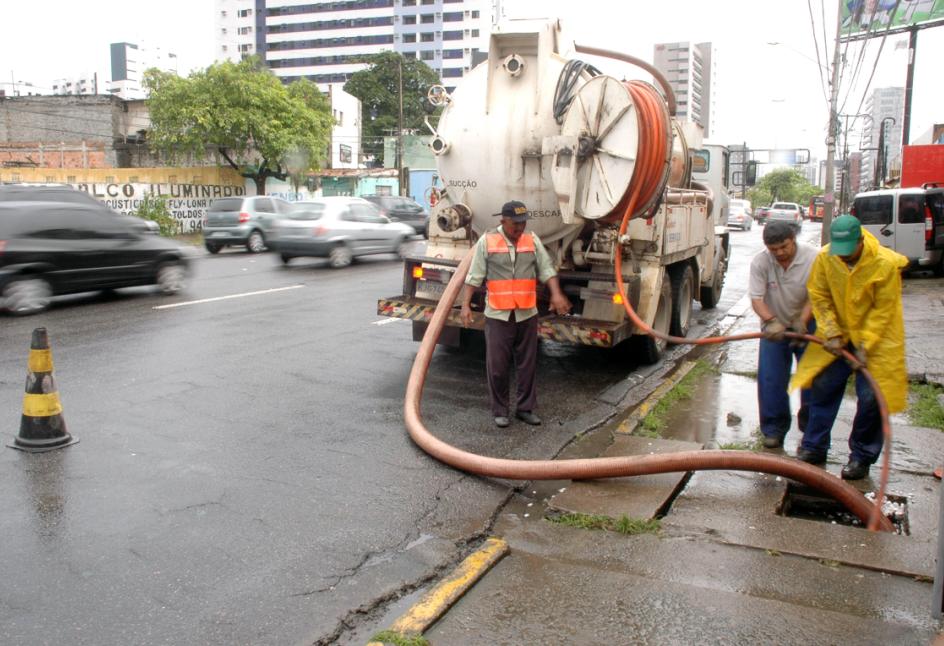 Sem informações de altura de água acumulada, não há como fazer uma estimativa de volume da água a ser retirada.
[Speaker Notes: Uma parte do caminhão possui água para ser usada no jato e assim eliminar os resíduos sólidos e uma outra parte serve para receber a água succionada!]
Uma realidade nacional
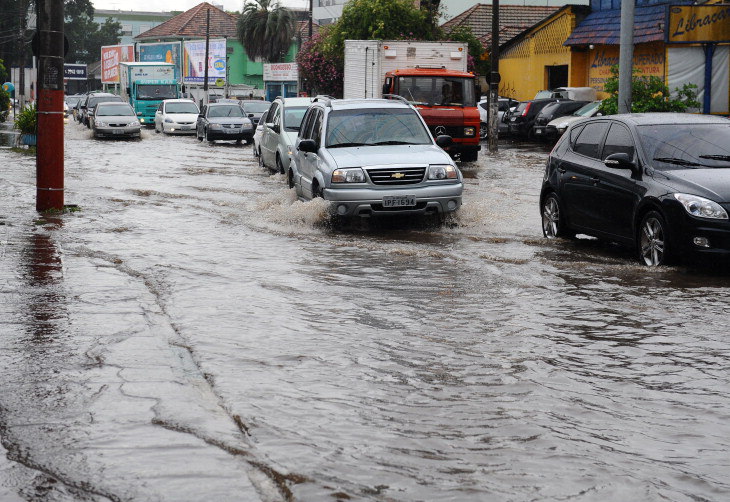 Porto Alegre
Rio de Janeiro
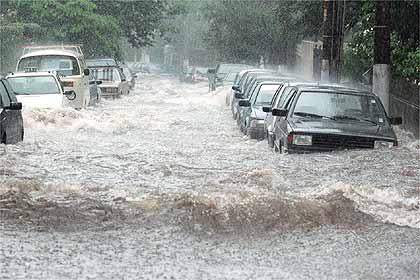 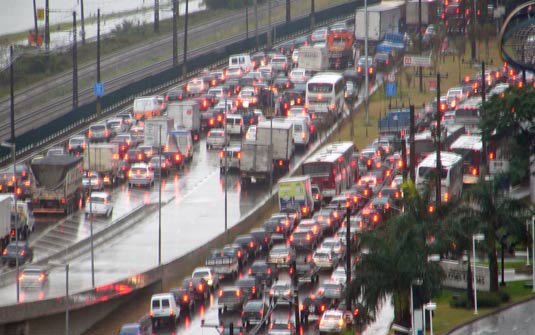 São Paulo: terra da garoa
Uma realidade mundial
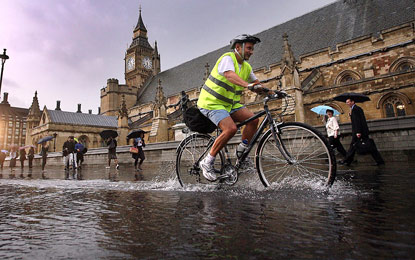 Inglaterra
Austrália
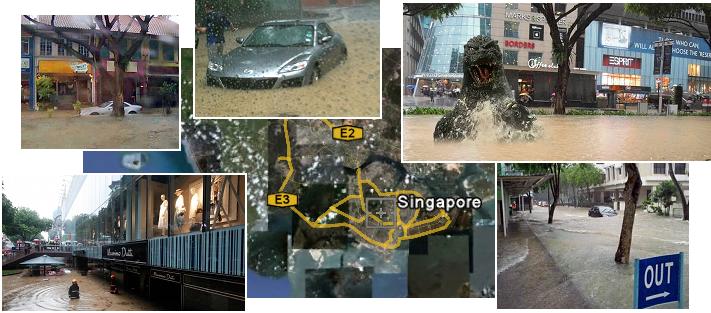 Cingapura
Motivação
E se houvesse um sistema de monitoramento em tempo real das vias alagadas que unisse também informações de trânsito e clima, tudo de uma maneira fácil e intuitiva? 
E se este sistema também tivesse serviços de alerta para celular?
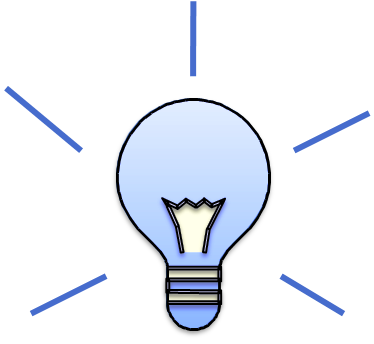 O que existe atualmente
Alaga –SP
CGE
PUB – Cingapura
EFAS: european flood alert system
Alaga-SP
Aplicativo para iphone que informa a situação das vias monitoradas. Foi o aplicativo mais vendido ano passado.
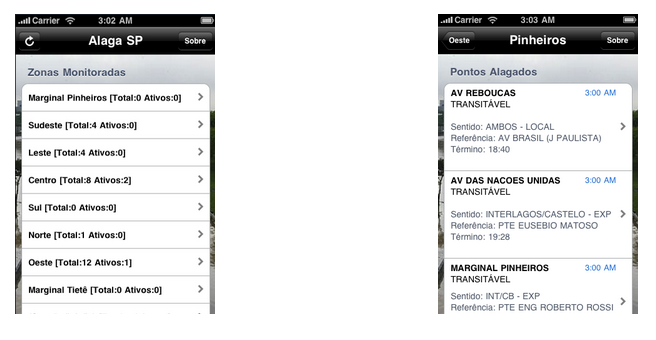 [Speaker Notes: Desvantagens: usa dados de outros sites, como por exemplo o próprio CGE: comissão de gerência de emergências
O aplicativo é atualizado a cada 15 minutos se baseando nas informações destes meios. 
Não há uma informação detalhada sobre o nível de água nem sobre índice pluviométrico.]
Alaga-SP
Informa posição do alagamento pelo nome da via alagada;
Informa a altura da água através de adjetivos transitável e intransitável;
Usa dados de diversos sites e atualiza as informações a cada 15 minutos
Alaga-SP
O aplicativo sofreu alguns problemas devido a necessidade de coletar dados de outras fontes.
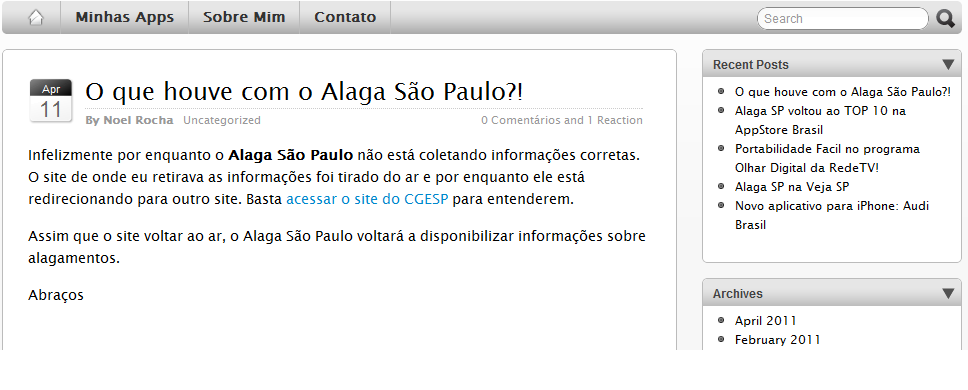 CGE – Centro de gerenciamento de emergências
Site que disponibiliza diversas informações, desde previsão do tempo a imagens de satélite.
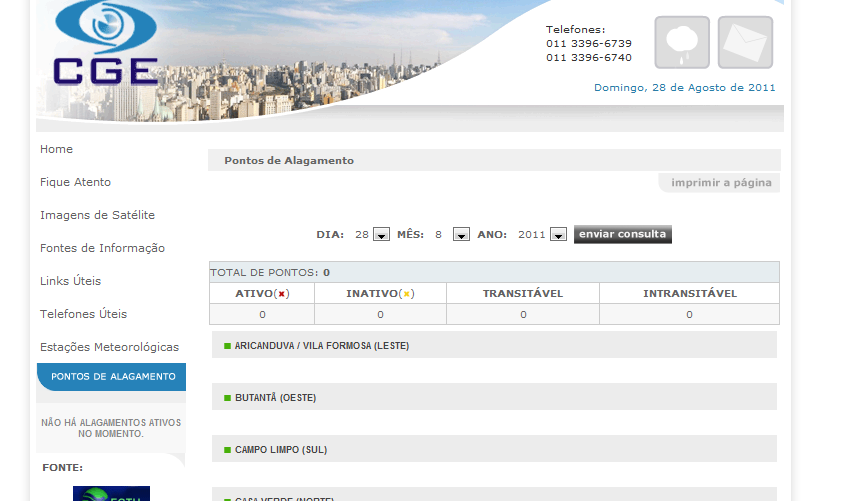 [Speaker Notes: O CGE disponibiliza de diversas fontes, desde de dados de estações meteorológicas, imagens de satélites e ligações de observadores locais. Contudo, não tem uma interface fácil, não há gráfico sobre pontos alagados e não cruza os dados de alagamento com outros dados das vias como tráfego.]
CGE – Centro de gerenciamento de emergências
Prevenção e integração : contém informações climáticas como umidade do ar, velocidade do vento, temperatura, que possibilita a previsão de chuva, tudo integrado no site;
Abrangência ampla de toda a cidade de São Paulo;
Disponibiliza histórico de alagamentos em cada ponto monitorado
CGE – Centro de Gerenciamento de emergências
Interface única no site e de fácil análise.
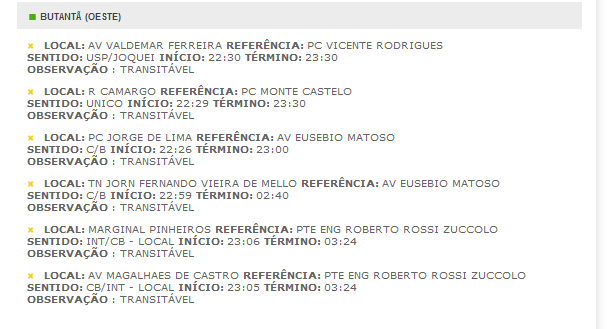 Comparando CGE e Alaga-SP
PUB -Cingapura
Public Utilities Board, órgão público de Cingapura, possui um sistema de monitoramento dos canais da cidade.
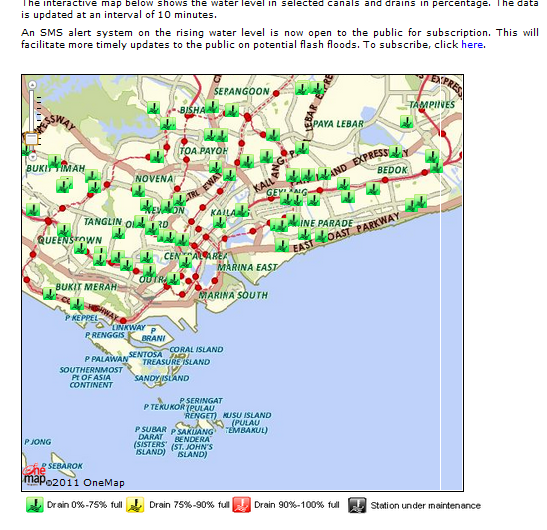 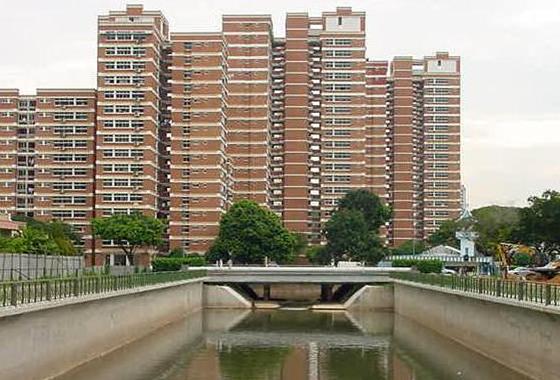 [Speaker Notes: Há políticas pública de construção de canais ao longo da cidade, baseadas no índice pluviométrico dos últimos anos, o tipo de superfície existente na área e sua inclinação, bem como a quantidade de água que está prevista fluir por tais canais]
PUB -Cingapura
Personalização: permite ao cidadão cadastrar seu celular para receber alertas via SMS. É possível escolher os pontos de onde se deseja receber o alerta.
As informação da posição de alagamento em relação ao nome do canal (estações).
Envia alertas na mudança de estados (nível maior que 75%) e disponibiliza um pequeno histórico do dia.
PUB - Cingapura
Sensores de níveis são instalados neste canais e as informações dos níveis são disponibilizadas no site.
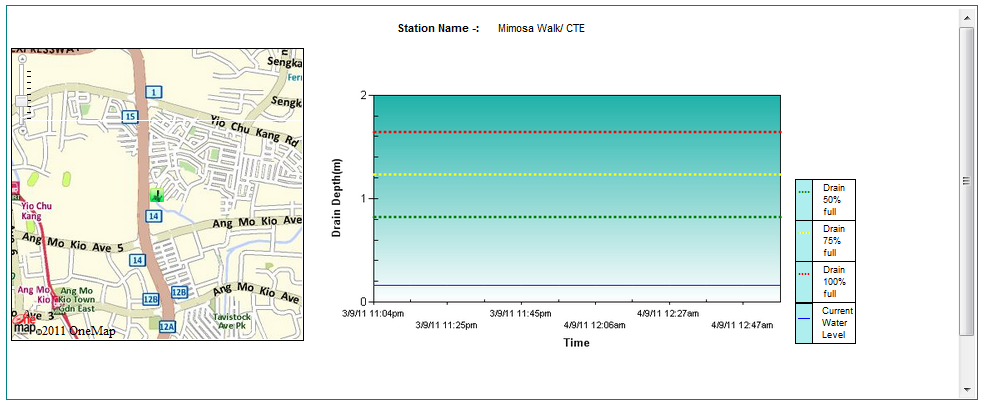 [Speaker Notes: Inicialmente o sistema estava disponível apenas proprietários de prédios e o mesmo só informava quando o nível do canal passava de 75% ou 90%, os quais são definidos como riscos médios e altos de alagamentos, respectivamente.
A iniciativa agora e deixar tal serviço público a todos, já que na última enchente muitos prédios que não estavam na listagem de risco sofreram perdas materiais.]
EFAS: European Flood Alert System
Consórcio de diversos países europeus para monitoramento de diversos aspectos climáticos e fluviais.
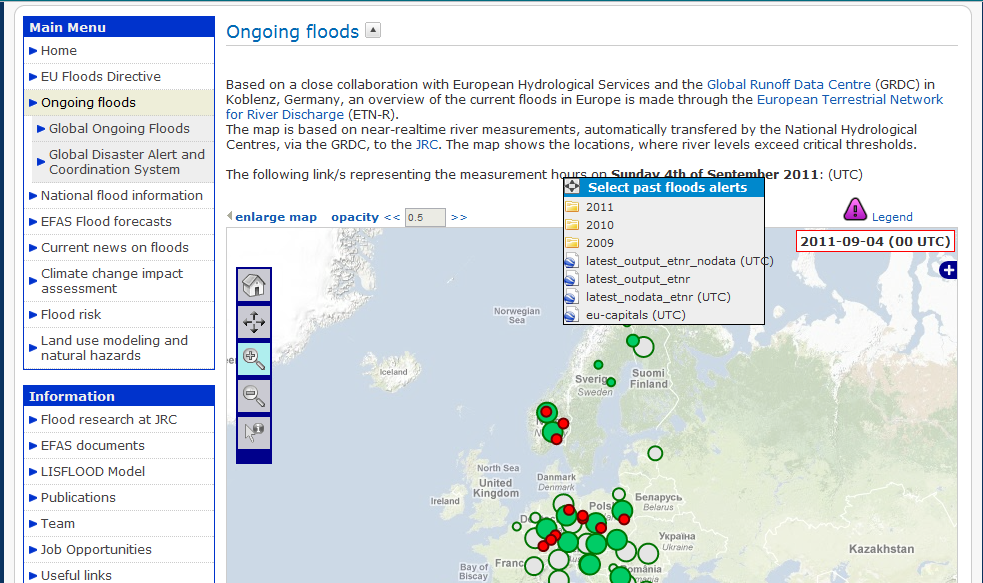 EFAS – European Flood Alert System
Faz previsão de tempo e de níveis de rio e maré com até 10 dias de antecedência.
Integra diversos dados regionais e nacionais de vários países europeus, bem como imagens de satélite.
Os dados coletados em tempo real são enviados apenas para os órgãos públicos associados.
Dados anteriores a um mês se tornam públicos através do site.
EFAS – European Flood Alert System
Sistema robusto e altamente tecnológico, com objetivo de alertar contra catástrofes.
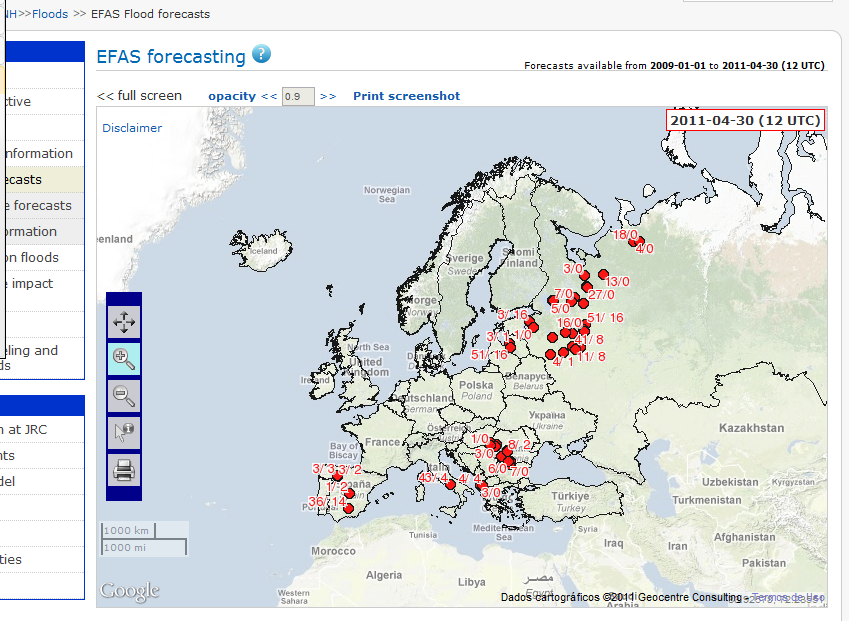 Comparando EFAS e Cingapura
Patentes : sensor de nível de água
Bóia magnética.
Patente: US  5.880.423
Data: 9 de Março de 1999
Patentes : sensor de nível de água
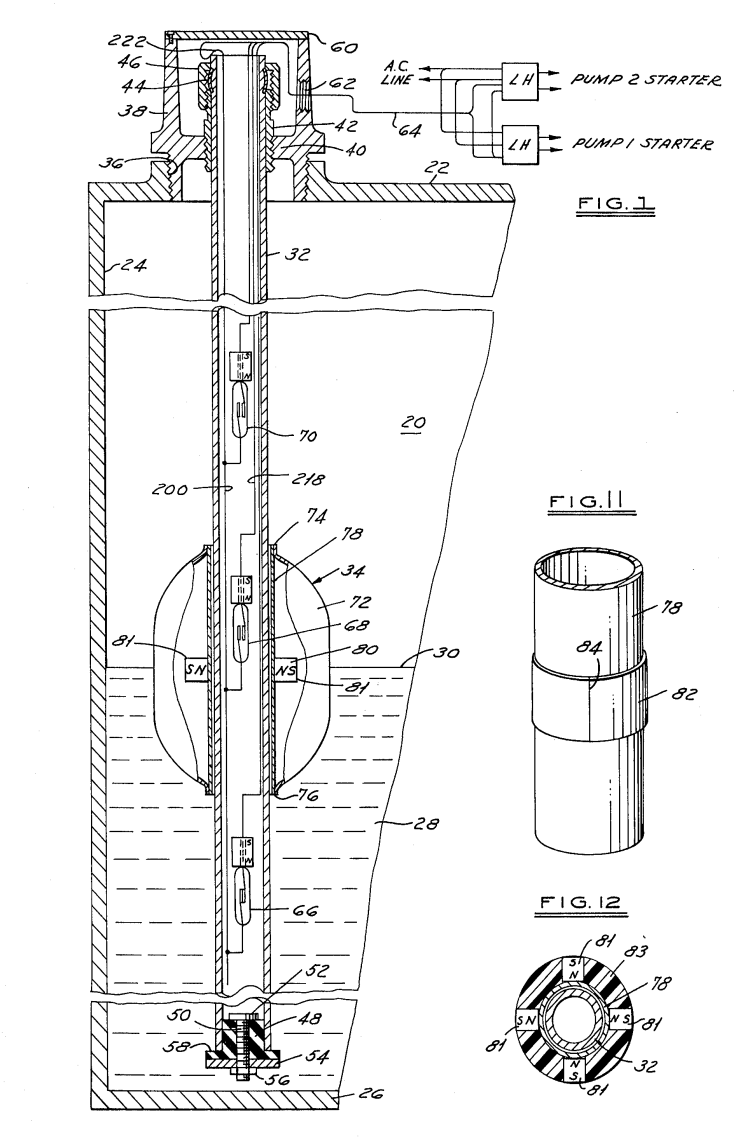 Patente: US  4.064.755
Data: 27 de Dezembro de 1977
A solução: Pluviara
Sistema de monitoramento dos níveis de água presente nas ruas da cidade;
Informação em tempo real da altura da água;
Disponibiliza interfaces para web e celular;
Permite a personalização do serviço, com escolha do tipo de alerta a receber e de quais pontos monitorados;
Integra informações de trânsito e clima;
Mantém um histórico dos dados coletados;
[Speaker Notes: 1- Propõe informação mais clara e objetiva do nível de água da rua através de interfaces com mapas e gráficos comparativos
2- disponibiliza outras informações como o trânsito e previsão do tempo
3- As informações estão em um único local de forma fácil de acessar
4- permite personalização de outros serviços]
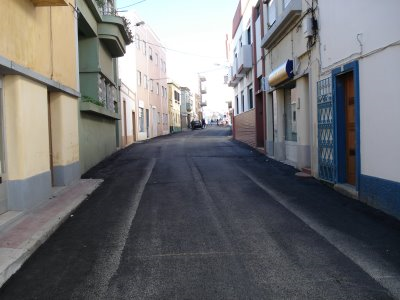 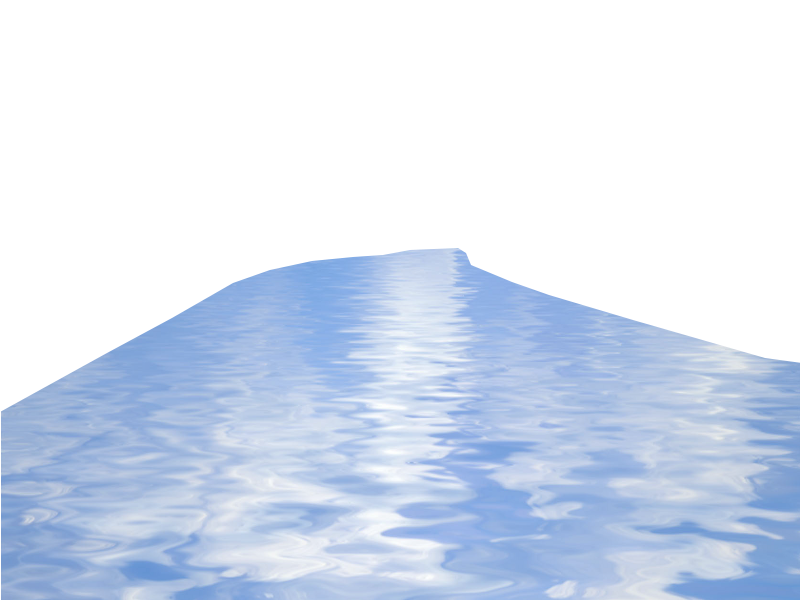 Comunicação por GSM
Nosso sensor
Detecta o nível de água
App Mobile
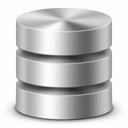 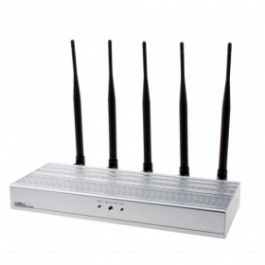 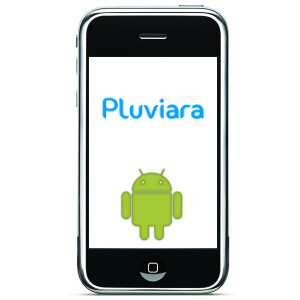 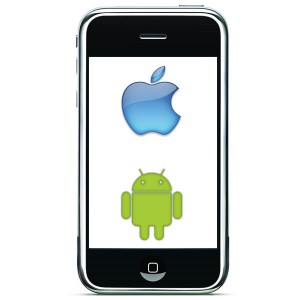 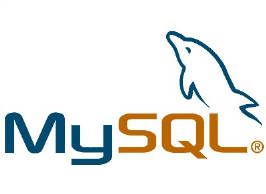 SGBD
Receptor GSM
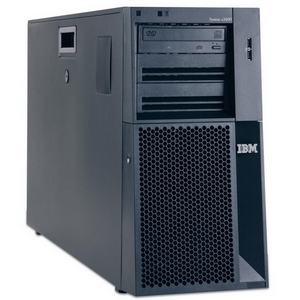 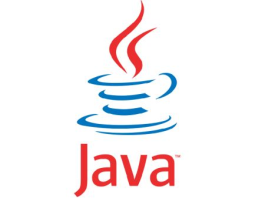 USUÁRIO FINAL
Servidor
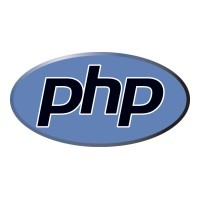 Website Usuário Final
Website Cliente Final
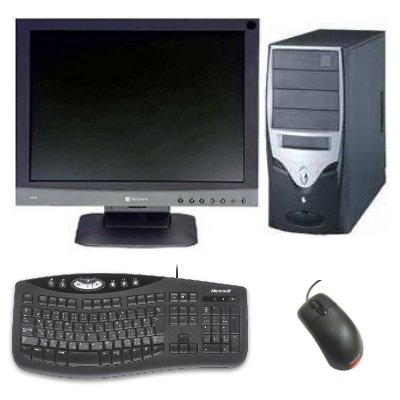 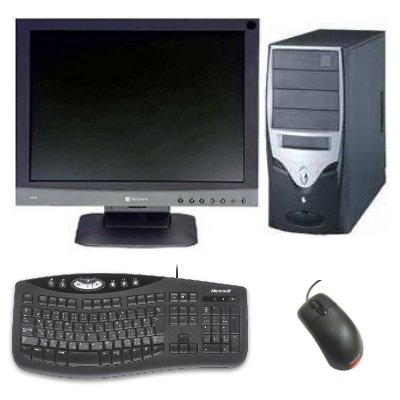 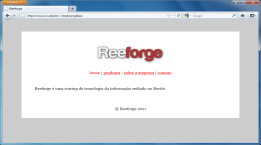 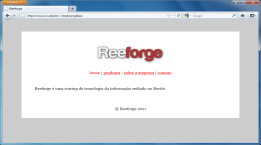 CLIENTE
Cenário com Pluviara: para o transeunte
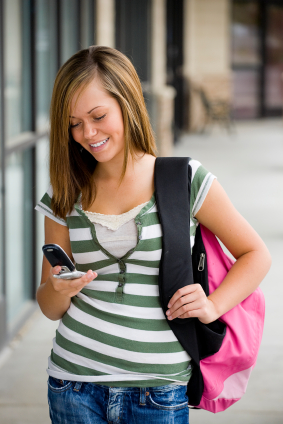 Pode acessar de forma rápida e fácil informações atualizadas de alagamento nos pontos que deseja.
Também pode ser cadastrar para receber alertas personalizados dos pontos que lhe interessam através de aplicativos para smartphone ou SMS.
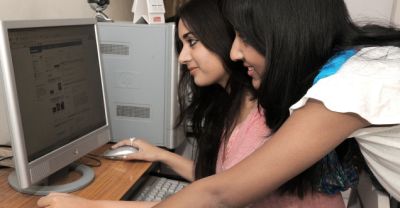 Pluviara e seu diferencial
Informação atualizada em tempo real;
Interface ideal para o usuário;
Opções de personalização;
Informações das ruas que estão com trechos de alagamento;
Informação do grau de alagamento;
Integração com demais informações;
Cenário com Pluviara: autoridades
Informação em tempo real e confiável agiliza a tomada de atitudes e contato com demais órgãos ( em especial o tráfego urbano);
Informação do nível de água ajuda no redimensionamento das galerias;
Informação dos  locais alagados ajuda no mapeamento dos pontos críticos.
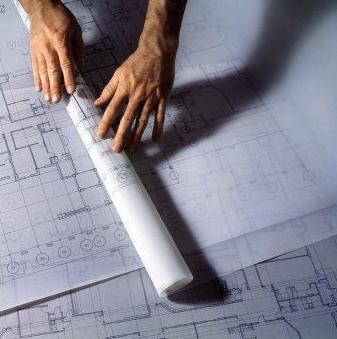 Pluviara e seu diferencial
Precisão da altura da água;
Histórico dos alagamentos nos locais;
Interface para engenheiros da Emlurb com medições, horários de início e término do alagamento;
Mais um canal de comunicação entre população e Emlurb;
Pluviara e o Brasil
[Speaker Notes: =>Prevenção:
Pluviara e Alaga-SP: Não possui
CGE: contém informações de umidade, temperatura( imagens de satélite), velocidade do vento necessárias a previsão do tempo
=>Abragência:
Pluviara e Alaga-SP: depende da quantidade de sensores
CGE: por satélite (área de atuação maior)
Integração:
CGE: informações de diversas fontes meteorológicas ( umidade, chuva, vento)
Pluviara: Informações importantes ao motorista e provenientes de demais fontes
Tempo real
Alaga-SP e CGE: atraso das informações devido a busca em outras fontes
Pluviara: a cada mudança de estado 
Info Altura:
Alaga-SP e CGE:informa apenas se está transitável ou não
Pluviara: altura de água em relação a via, influenciando no tráfego.
Histórico
Alaga-SP: não tem
Pluviara e CGE: possuem históricos de grande duração
Interface
Alaga-SP e CGE: alaga é voltado para celular e o CGE possui uma boa interface apenas no site
Pluviara: boas interfaces sites e celular
Info Posição: todos informam locais de ruas e trechos das mesmas
Interação:  usuários colocam informações e também é um canal de comunicação entre população – órgãos públicos 
=> Personalização: Possibilita selecionar os pontos de monitoramento de interesse, o meio em que deseja receber os alertas e o grau de alagamento]
Pluviara e o mundo
[Speaker Notes: =>Prevenção:
Pluviara :Não possui
Cingapura: alerta na subida de água do canal
EFAS: previsão de alagamentos e enchentes com 10 dias de adiantamento.
=>Abragência:
Pluviara e Cingapura: depende da quantidade de sensores
EFAS: por satélite (área de atuação maior)
Integração:
EFAS: informações de diversas fontes meteorológicas ( umidade, chuva, vento)
Pluviara: Informações importantes ao motorista e provenientes de demais fontes
Tempo real
EFAS: apenas enviado aos órgãos parceiros 
Pluviara e Cingapura: a cada mudança de estado 
Info Altura:
Pluviara: altura de água em relação a via, influenciando no tráfego.
Histórico
Cingapura: histórico limitado
Pluviara e EFAS: possuem históricos de grande duração
Interface
EFAS:  interface apenas no site e com alto conteúdo técnico
Pluviara: boas interfaces sites e celular
Cingapura: Boa interface para o site
Info Posição: 
Pluviara e Cingapura: informam locais de ruas(canais) e trechos das mesmas
EFAS: mostra por regiões (cidades ou países)
Interação:  usuários colocam informações e também é um canal de comunicação entre população – órgãos públicos 
Personalização: 
Pluviara: Possibilita selecionar os pontos de monitoramento de interesse, o meio em que deseja receber os alertas e o grau de alagamento 
Cingapura: pode selecionar se deseja receber por SMS e escolher os pontos desejados]
Nosso modelo de negócio
Dividir para conquistar: como está organizada nossa equipe
Tecnologias: o sensoriamento
Sensor de Nível
Coluna com leitura discreta de níveis e saída multiplexada
Boia
Condutores
Processamento embarcado
Placa de prototipação (Arduino)
Praticidade
Integração simples
Microcontrolador separado (PIC)
Custo baixo
Personalização
[Speaker Notes: Aqui ficará a descrição do sensor usado os sinais que serão enviados 
Descrição rápida também de qual seria o melhor design a ser usado considerando-se a estrutura da cidade, questões de manutenção e vandalismo]
Tecnologias: a comunicação
Comunicação cliente-servidor
SMS (Short Message Service)
Necessita de módulo  receptor
GPRS ( Generala Packet Radio Service)
Usa a estrutura da internet
Wi-Fi
Apenas para cidades digitais
[Speaker Notes: Descrição da comunicação GSM e dos embarcados.]
Tecnologias de Software: tratando as informações
Processamento remoto
Servidor web dedicado
-	APACHE
		-   PHP
   		-    HTML
		-    CSS
 		-    JavaScript
		-   Google Maps API
Banco de dados
Open Source (PostgreSQL)
Interface
Via SMS: API que se comunica com o celular (libGammu) ou API de terceiro que cobra pelas mensagens enviadas
Aplicativo Android (JAVA)
Site integrado ao Google Maps
Cronograma
Dúvidas
Nosso muito obrigado!